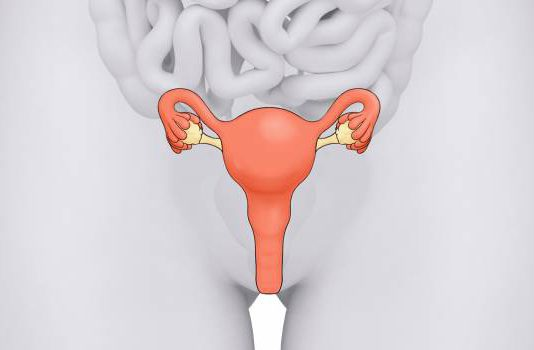 Gynaecologie & Obstetrie
8-10-2020
Reden bezoek Gynaecoloog ?
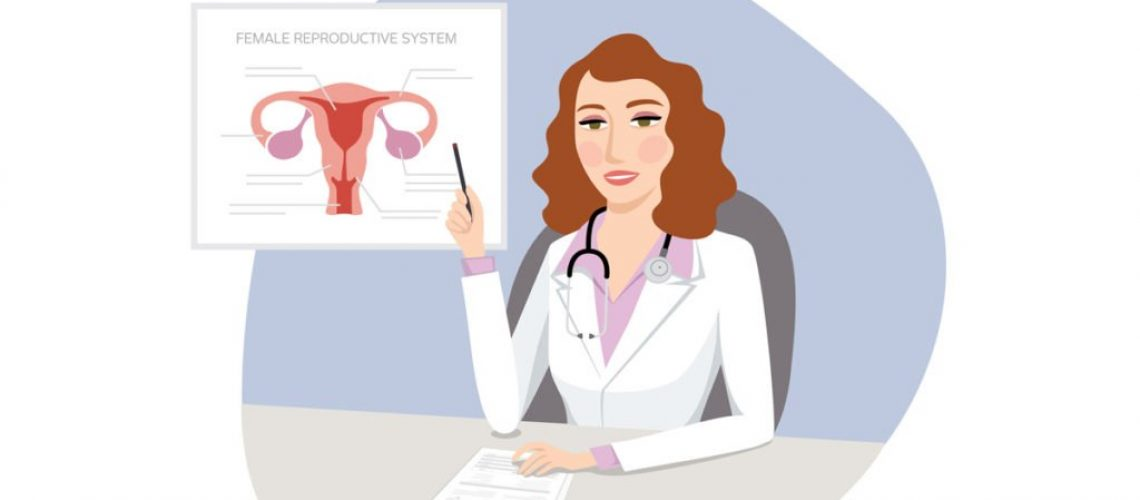 'routine' controle 
anticonceptie,
fertiliteit, 
menopauze, 
zwangerschap,
problemen menstruatie, 
vaginale infecties 
seksualiteit.
Indicaties gynaecologisch onderzoek
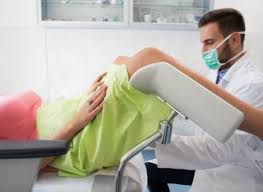 klachten m.b.t. afscheiding (fluor);
vaginale jeuk;
 pijn in de onderbuik;
 menstruatieklachten, abnormaal 
 bloedverlies, postmenopauzaal bloedverlies;
 plaatsen van een spiraaltje;
 n.a.v. uitslag uitstrijkje/bvo/kweekafname 
 zwangerschapswens
Vaginaal toucheren en speculumonderzoek
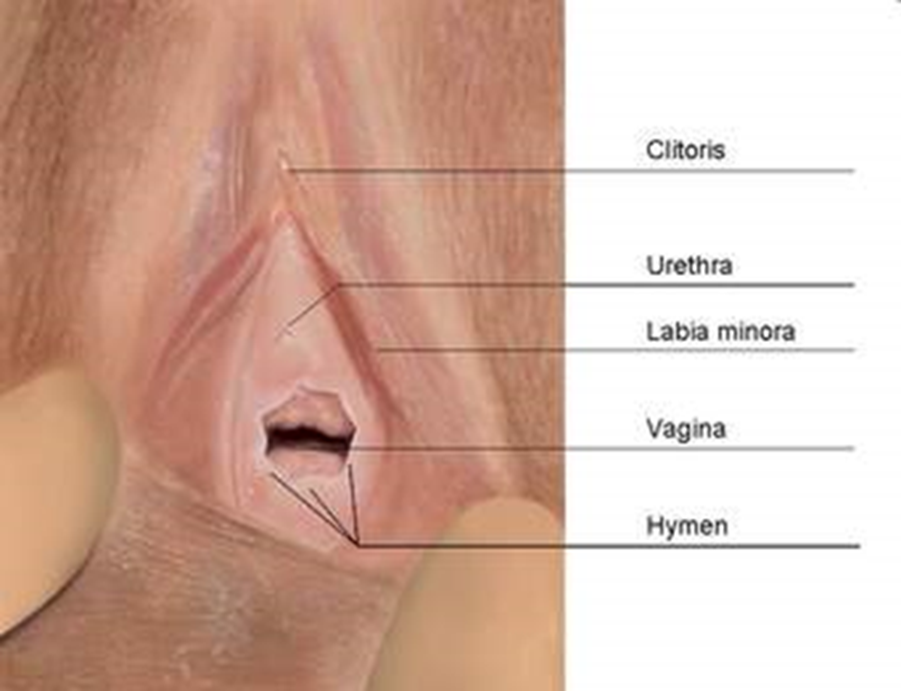 Doel: onderzoek van de vrouwelijke geslachtsorganen

Uitwendige inspectie
Ontstekingsverschijnselen en/of zwellingen.
Toestand van de hymen (maagdenvlies)
Inwendig onderzoek
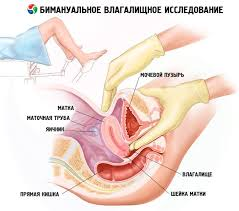 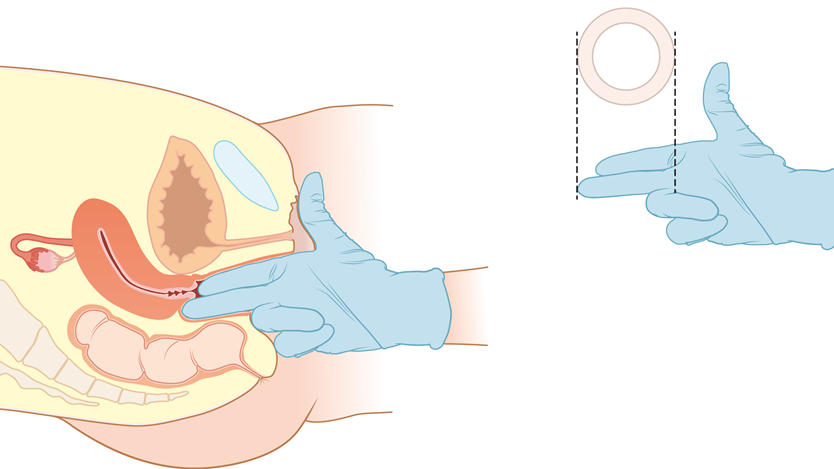 Toucher: onderzoek naar vorm en de ligging vagina en baarmoedermond

Bimanueel: onderzoek de inwendige geslachtsdelen (baarmoeder, eileiders- en stokken), andere hand de buik onderzoeken.

Speculumonderzoek: schede en baarmoedermond inspecteren
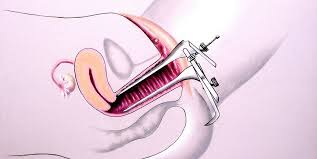 Speculumonderzoek
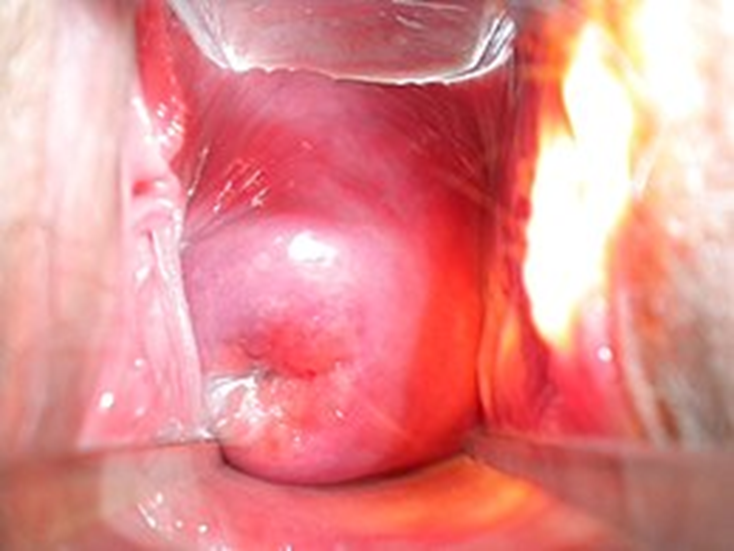 Bestaat uit het inbrengen van een speculum, waarmee de arts de baarmoedermond zichtbaar maakt.
De vaginawanden en de baarmoedermond (portio) worden geïnspecteerd op bijvoorbeeld erosie, afscheiding, verdikking.
Bij jonge meisjes, of vrouwen die nog maagd zijn, bijvoorbeeld na verwonding of aanranding, met neusspeculum.
.
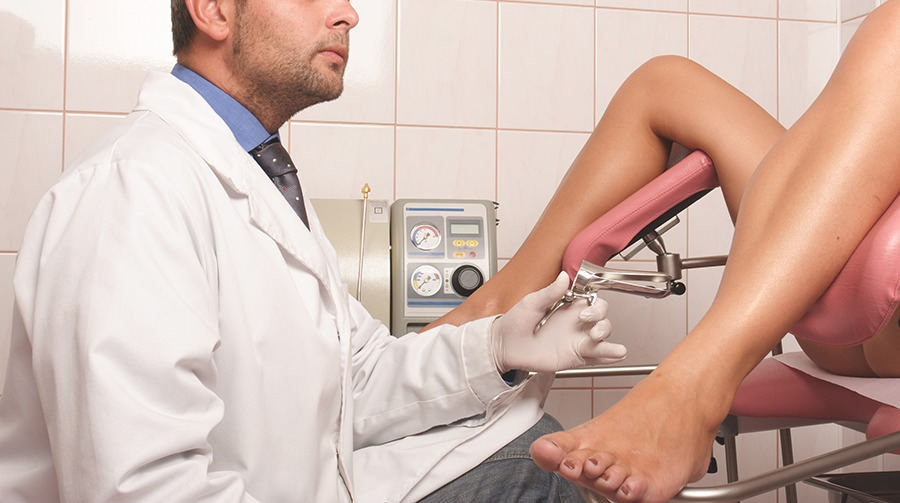 Speculumonderzoek
let je op!
Belangrijk juiste maat speculum
Liefst smal virgo-speculum
Bij slappe vaginawanden groter speculum
Eerst plassen!
Speculum op lichaamstemperatuur brengen
Niet verticaal inbrengen (gevoelige urethra/ clitoris)
Licht persen
Bevolkingsonderzoek baarmoederhalskanker
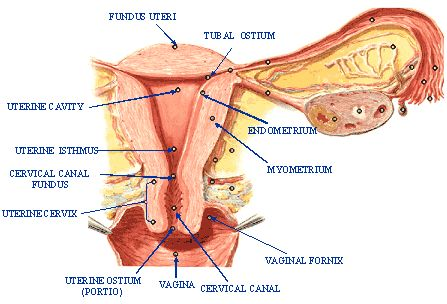 Doel: kijken we of vrouwen risico hebben op baarmoederhalskanker. 
Door er vroeg bij te zijn kan baarmoederhalskanker voorkomen worden. Baarmoederhalskanker komt voor bij vrouwen van alle leeftijden, maar het meest bij vrouwen van 30 tot en met 60 jaar. 

Portio: in de vagina zichtbare en voelbare baarmoedermond
Cervix = baarmoederhals
Screeningsuitstrijkje
In de volgende situaties hoeft geen screeningsuitstrijkje gemaakt te worden
na uterusextirpatie
onder behandeling cervixklachten
laatste half jaar behandeld voorstadium cervixcarcinoom
als er minder dan een jaar i.v.m. klachten al een uitstrijkje gemaakt is

Redenen om het uitstrijkje uit te stellen
zwangerschap
bevalling minder dan zes maanden geleden
menstruatie of onttrekkingsbloeding (pauzeweek pilgebruik)
Portio-cervixuitstrijkje
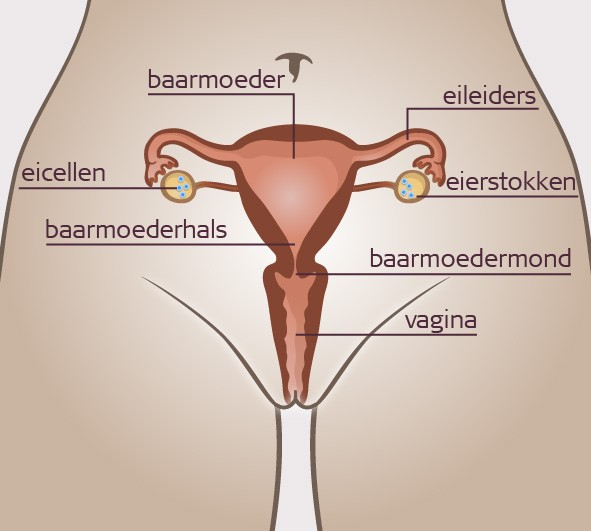 Doel: 
afnemen van endocervicale cellen in het kader van de preventieve bevolkingsonderzoek naar baarmoederhalskanker

Waar let je o.a op:
roodheid van de portio
contactbloeding
chlamydia-infectie
kleine witte cysten
bultjes, zweertjes, poliepen
fluor vagina (hoeveelheid, kleur, consistentie)
vaginawanden (roodheid en atrofie)
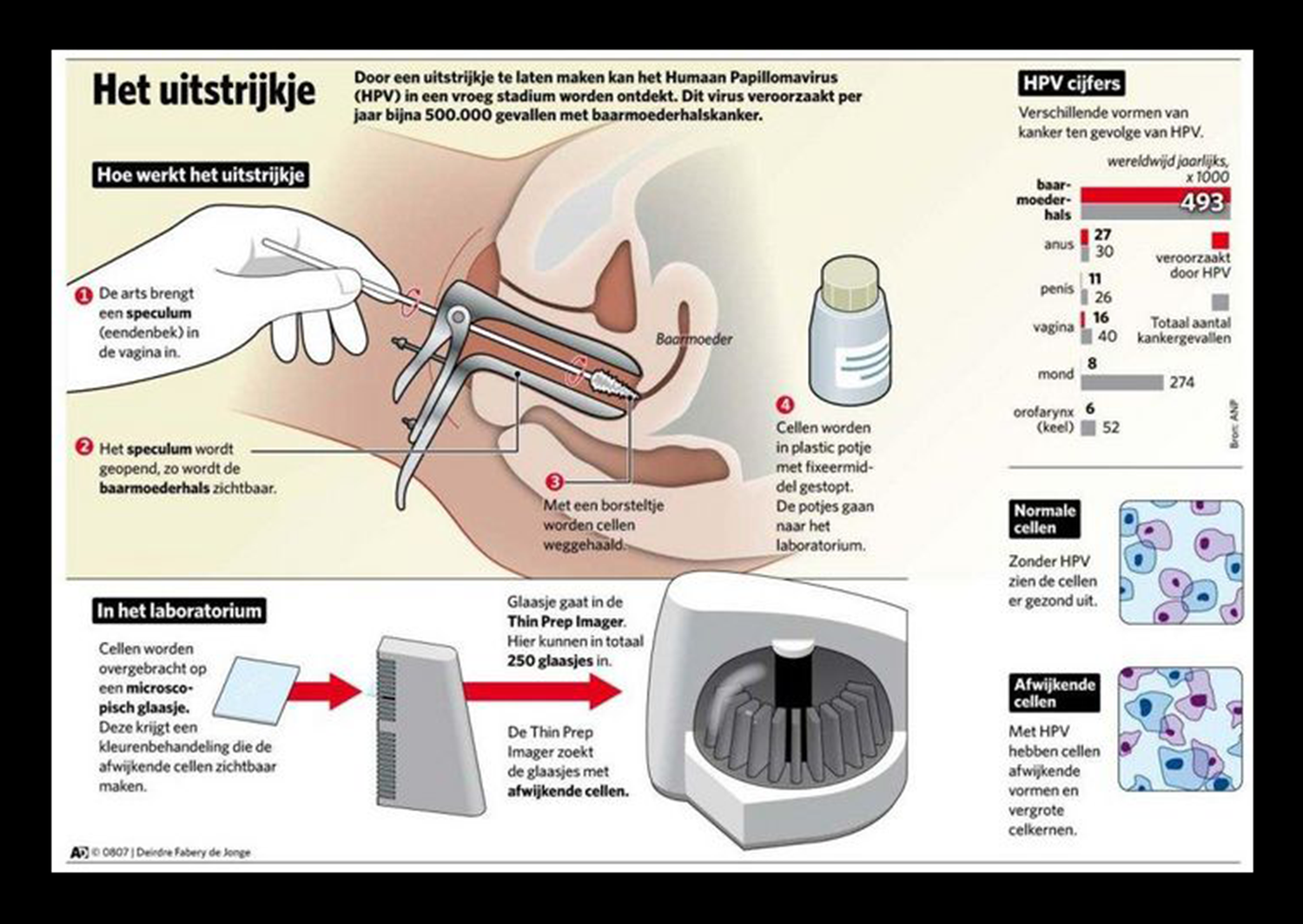 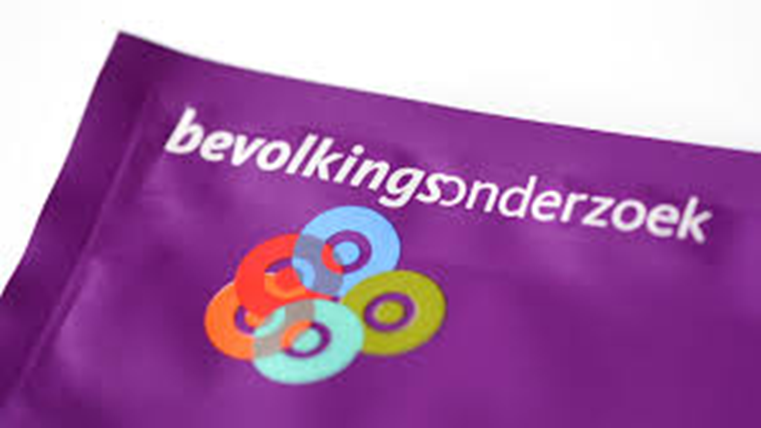 Zelfafnameset
Met de zelfafnameset kunt u zelf vaginaal materiaal afnemen. Het laboratorium test dit op HPV humaan papillomavirus.
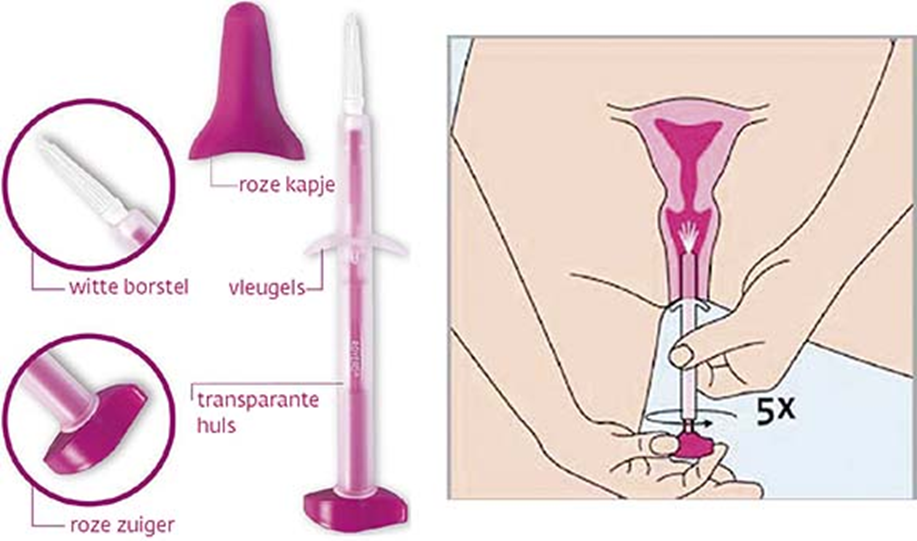 https://www.rivm.nl/bevolkingsonderzoek-baarmoederhalskanker/baarmoederhalskanker-hpv
Cervix - brush combi
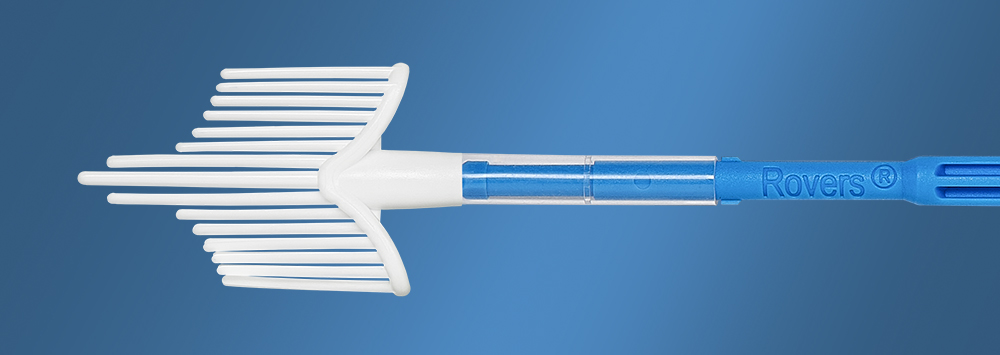 Portio-cervixuitstrijkje: 
Het cervixcarcinoom ontstaat vooral in de overgangszone tussen baarmoederhalsslijmvlies (endocervix) en baarmoedermondslijmvlies (ectocervix). 

met dank aan Rovers Medical Devices, Oss
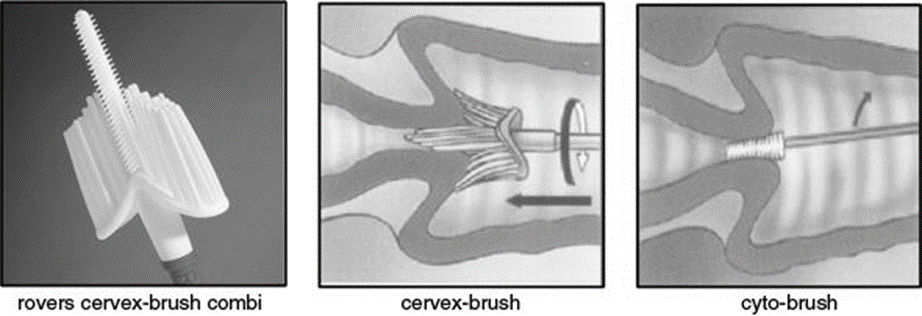 Spiraaltje inbrengen  = (IUD) intra uterine device
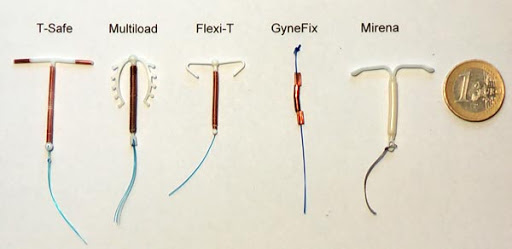 Koperspiraal: wel menstruatie, ook als MAP  (morning afterpil) gebruikt (voorkomt innesteling bevruchte eicel) 

Mirena (hormoon) spiraal: vergelijkbaar met progesteron, baarmoederslijmvlies taaier geen innesteling.

Een spiraaltje kan meestal 5 jaar blijven zitten. Meestal wordt het de derde dag van de menstruatie ingebracht. Reden is dat de baarmoedermond iets open staat.
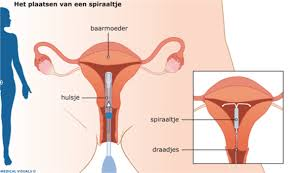 Belangrijk te weten !
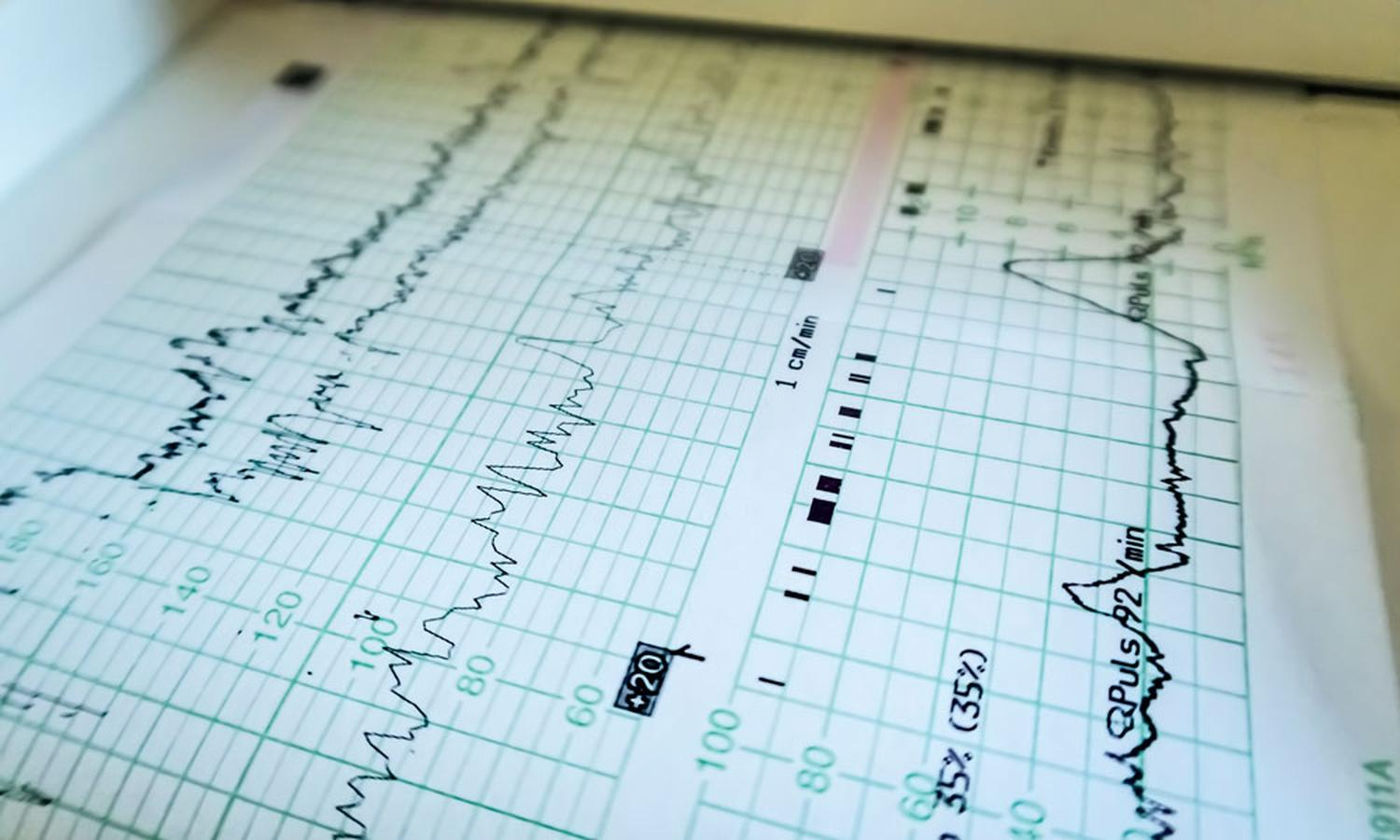 Cardiotocogram (CTG )
Bij een cardiotocogram, ofwel hartfilmpje van de baby wordt gedurende ongeveer dertig minuten de hartslag van de baby en het samentrekken van de baarmoeder geregistreerd. Deze gegevens worden tegelijkertijd vastgelegd en geven informatie over de conditie van de baby en de activiteit van de baarmoeder. Dit onderzoek wordt, alleen indien nodig, in de laatste maanden van de zwangerschap verricht.
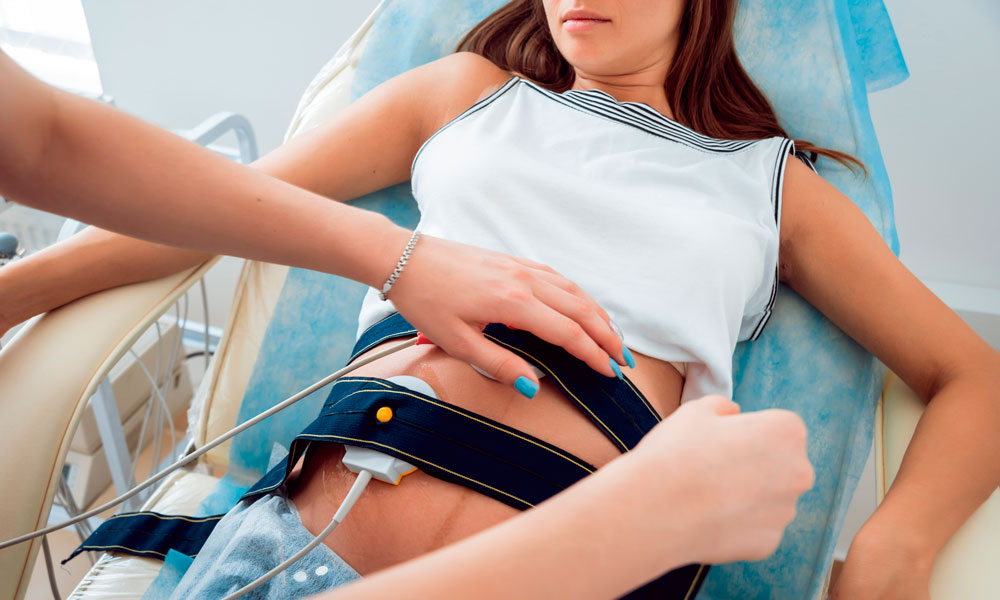